Komunitní ošetřovatelství zaměřené na ženy a zaměstnance
Kateřina Červenková Markéta Ondruchová
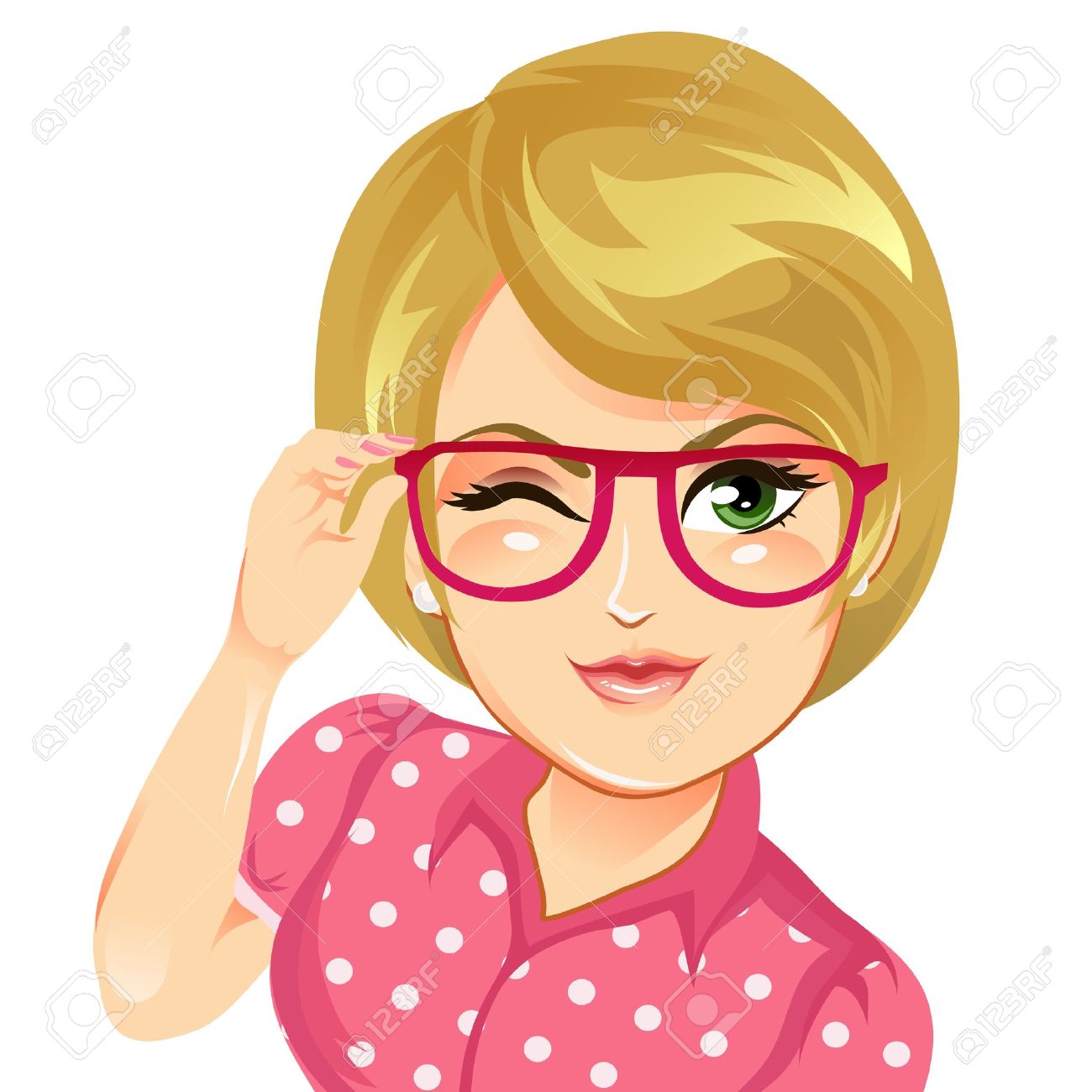 Komunitní ošetřovatelství zaměřené na zdraví ženy
https://cz.123rf.com/photo_20592253_%C5%BEena-kreslen%C3%A1-postavi%C4%8Dka-ve-starom%C3%B3dn%C3%AD-styl.html
Specifické aspekty zdravotní péče o ženu
Ženy využívají systém zdravotní péče častěji než muži

Ženy jsou často ekonomicky slabší než muži

Ženy jsou často oběťmi předsudků a nesprávných postojů společnosti

Přirozené fyziologické projevy žen se medicínsky posuzují většinou z mužského pohledu
Model prevence péče o ženu
Odhad biologických faktorů, prostředí, životního stylu a zdravotnického systému
Ošetřovatelská diagnóza
Plánování úrovně prevence – primární, sekundární, terciární
Implementace
Vyhodnocení
posouzení
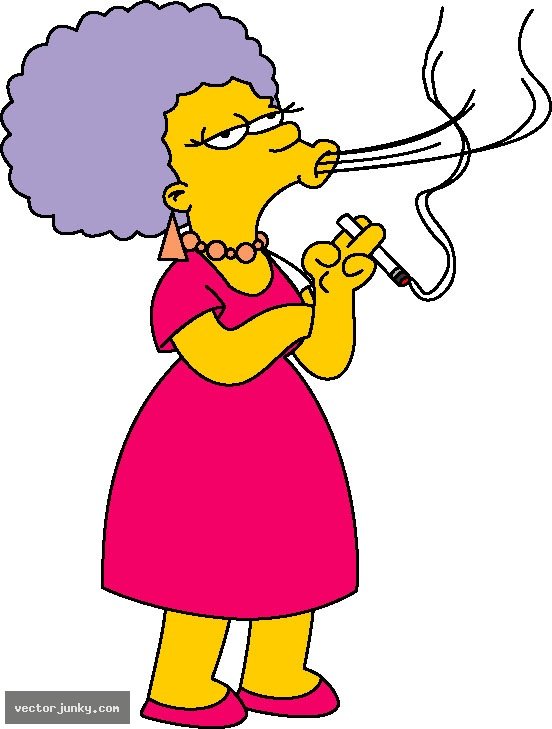 Biologické faktory
genetická predispozice, období života, funkční stav, patologické změny
Prostředí – pracoviště/domácnost
fyzikální, psychické, sociální
Životní styl
kouření, alkohol, stravování, pohyb, sexuální život, plánované rodičovství
Zdravotnický problém – systém zdravotní péče
http://simpsonovirodinka.mypage.cz/menu/petty-a-selma
ošetřovatelská diagnóza
Zdravotní stav
Existující/potenciální zdravotní problémy
Faktory ovlivňující zdravotní stav


Zdravotní problémy ženy jako jedince
Celková úroveň zdravotních potřeb skupiny žen
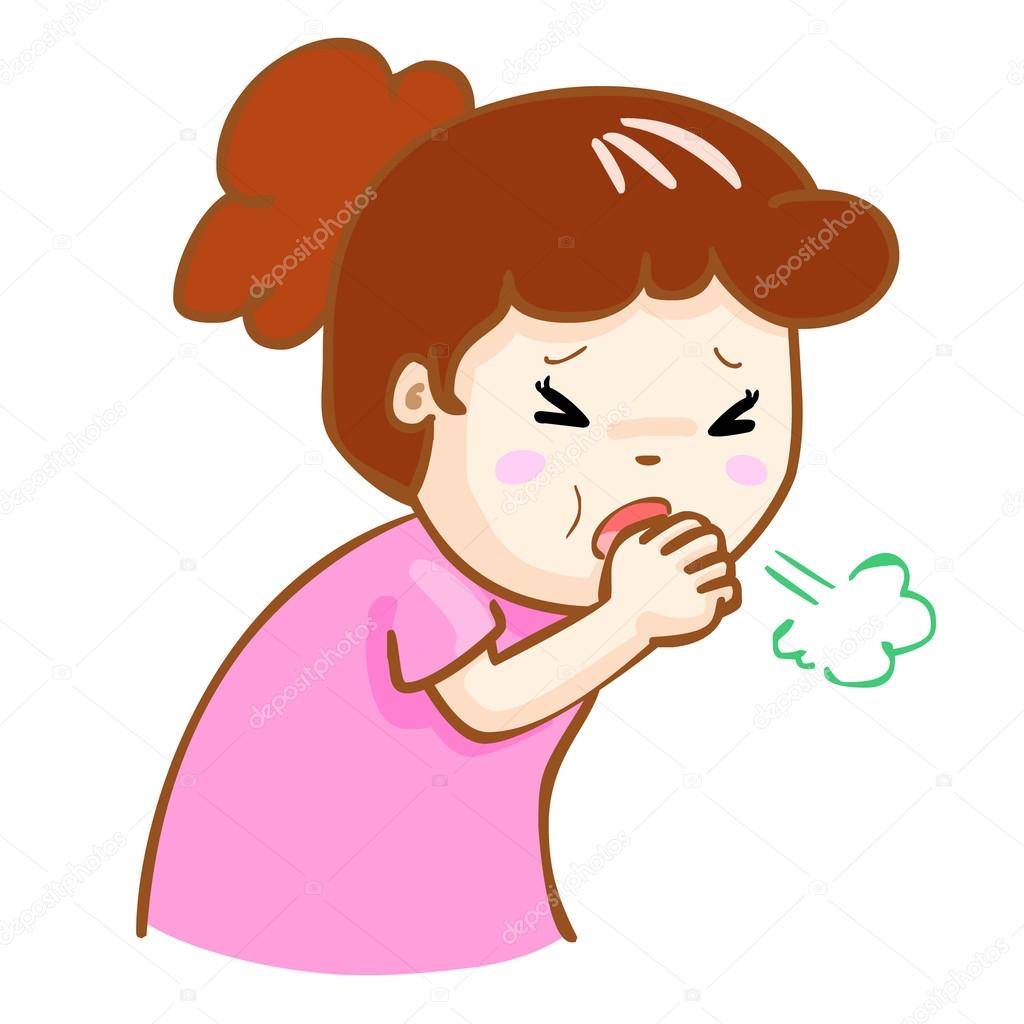 https://cz.depositphotos.com/88981330/stock-illustration-coughing-woman-cartoon-vector-illustration.html
plánování a realizace
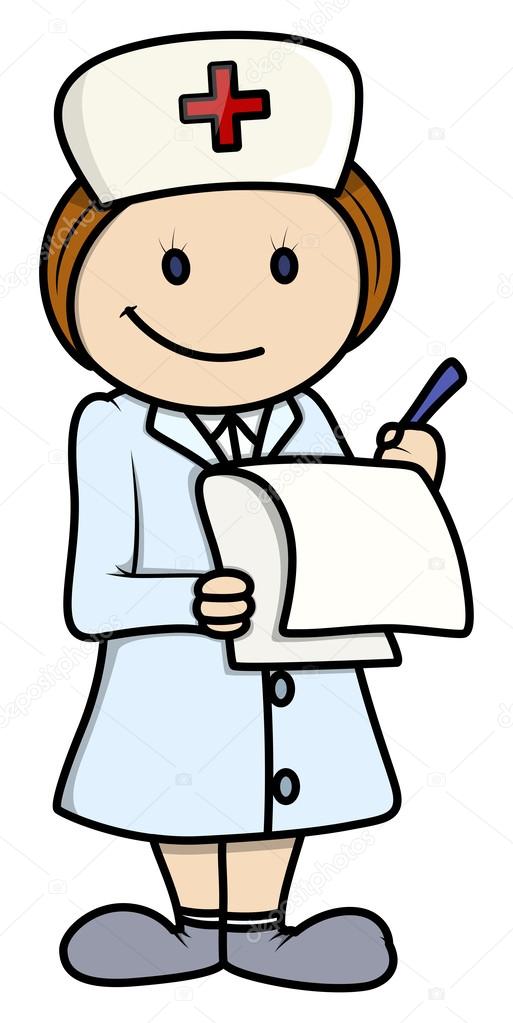 Mít na paměti specifické potřeby žen
Podporovat v rozhodování o vlastní péči
Respektovat specifické okolnosti
Zahrnout financování služeb
Vypracování intervenčních opatření primární, sekundární a terciární prevence
https://www.svzskladno.cz/clanek-odborna-staz-studentu-vos-senivita-marktredwitz?id=2312201708183987
Primární prevence
Identifikace rizikových faktorů, edukace a rozvinutí náležitých zručností – příprava ženy na jednotlivé etapy života

Pubertální období
Menarché, sexuální výchova
Adolescence
První lásky, sexuální zážitky, nechtěné těhotenství
Reprodukční období
Infekce, antikoncepce
Gravidita
Prenatální a postnatální péče
Klimakterium a senium
Preventivní prohlídky, psychohygiena, menopauza, onkologická onemocnění
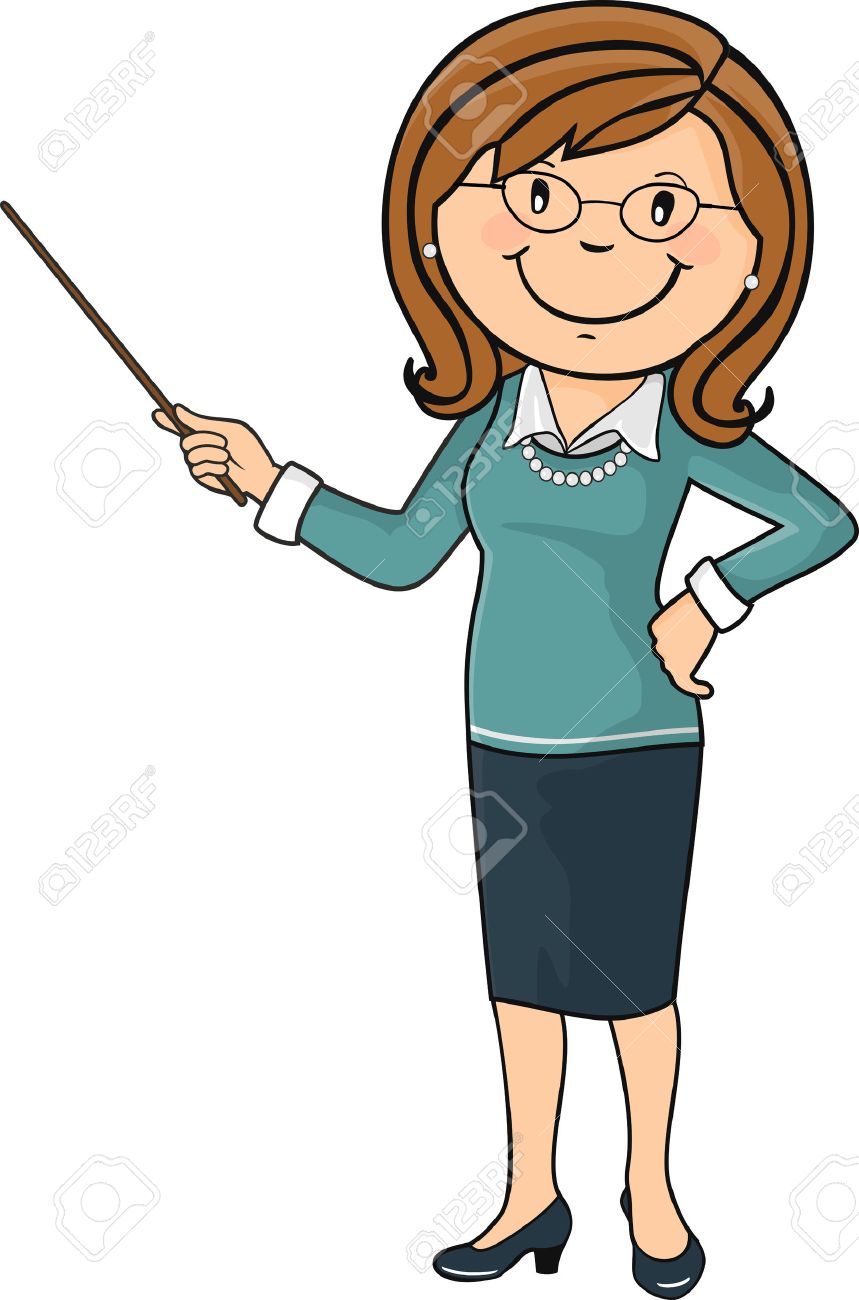 https://cz.123rf.com/photo_29138659_u%C4%8Ditel-s-jeho-h%C5%AFlkou-uk%C3%A1zal-izolovan%C3%BDch-no-transparentnosti-m%C3%ADch%C3%A1n%C3%AD.html
Sekundární prevence
Screening, dispenzarizace, diagnostika a léčba již existujících problémů

Screening onkologických onemocnění (Ca prsu, děložního čípku), infertility, sexuálně přenosných chorob, jiná onemocnění
Edukace - samovyšetření prsu, preventivní prohlídky
Infertilita
vyhledávání případů
dodržování doporučení
podpora
edukace o alternativních metodách
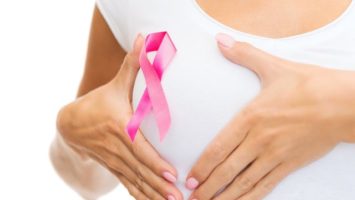 https://www.womanonly.cz/tag/samovysetreni-prsu/
Sekundární prevence
Antikoncepce a plánované rodičovství
Edukace, doporučení nejvhodnější antikoncepce a plánování rodičovství
Gravidní ženy, dívky po interrupci
Kurzy a prenatální poradny
Klimakterium
Obtíže, nádory, osteoporóza
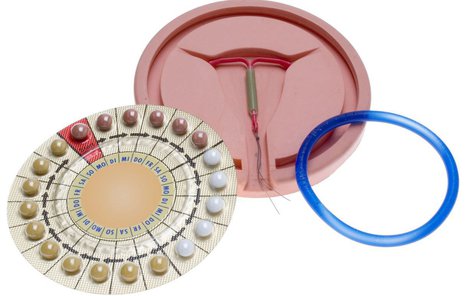 http://www.ahaonline.cz/clanek/musite-vedet/138869/dnes-je-svetovy-den-antikoncepce-milujte-se-bez-obav.html
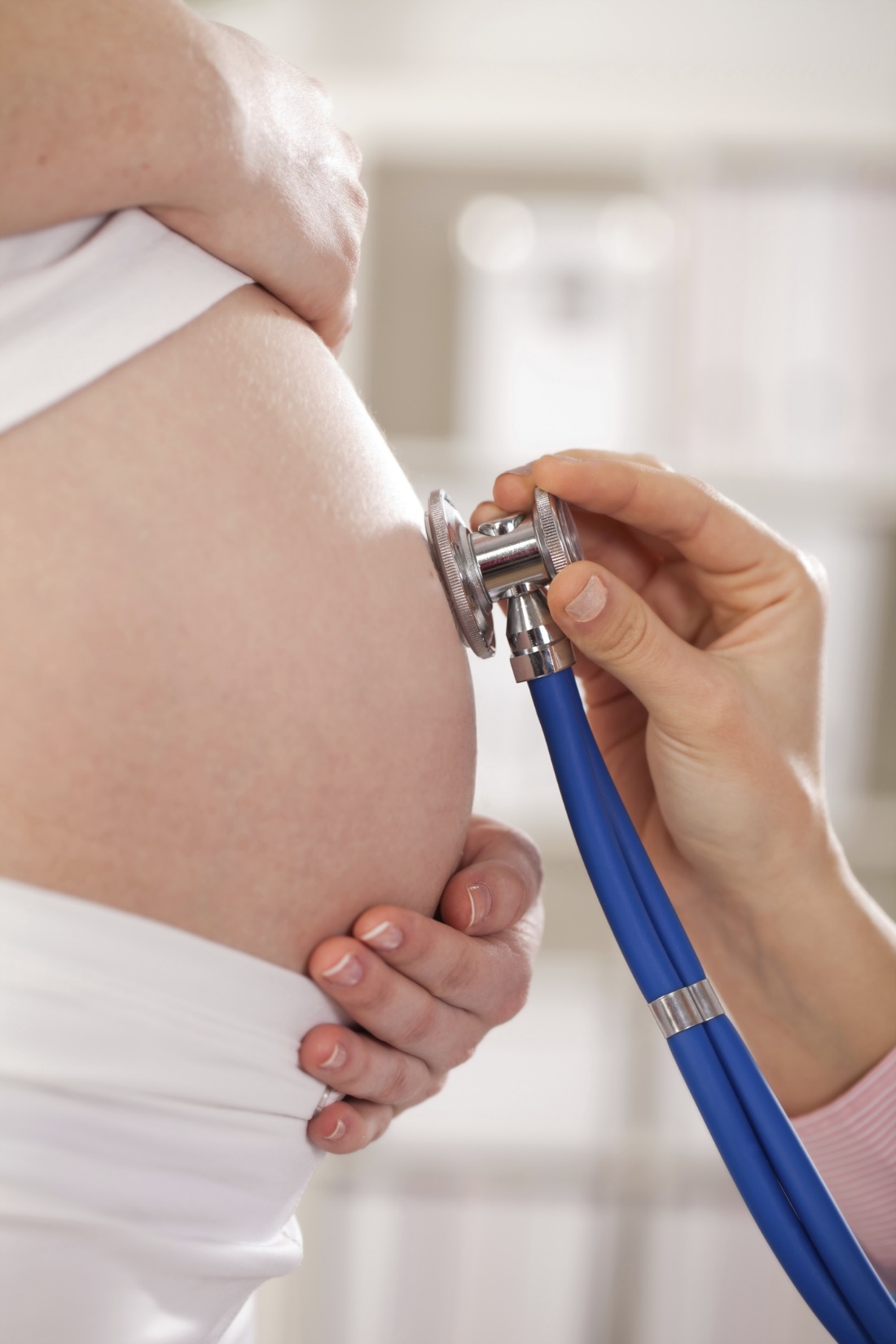 Terciární prevence
Rehabilitace a zabránění obnovení nebo zhoršení zdravotních problémů

Důležitá při nechtěném těhotenství, sexuální zneužití a sexuálně přenosných chorobách
Užívání efektivní antikoncepce
Problémy menopauzy
https://www.nutriklub.cz/clanek/vysetreni-v-tehotenstvi-32-tt-az-36-tt
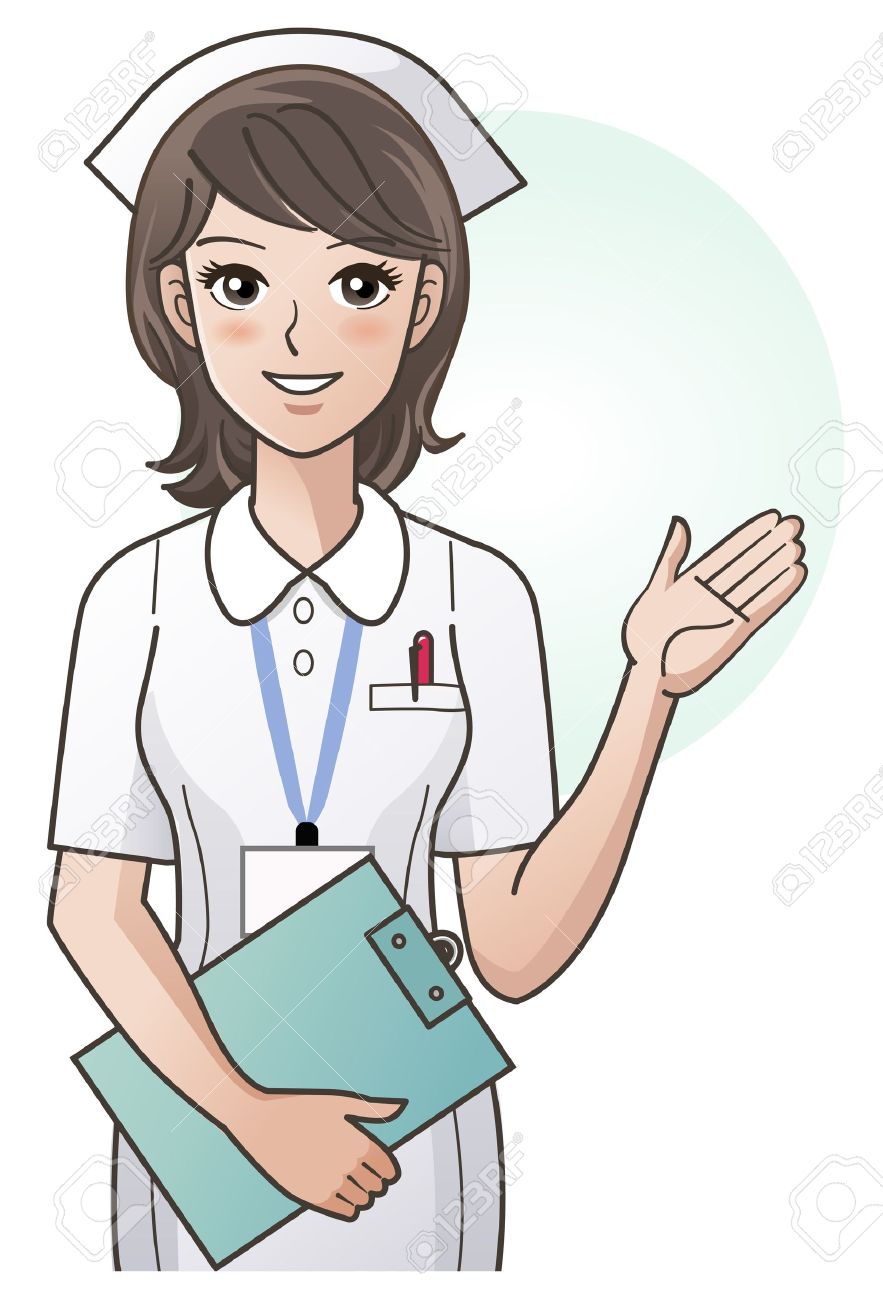 vyhodnocení
Kvalita poskytnuté péče a dosažené výsledky
https://cz.123rf.com/photo_15117361_mlad%C3%A1-zdravotn%C3%AD-sestra-veden%C3%AD-informace-s-rukou.html
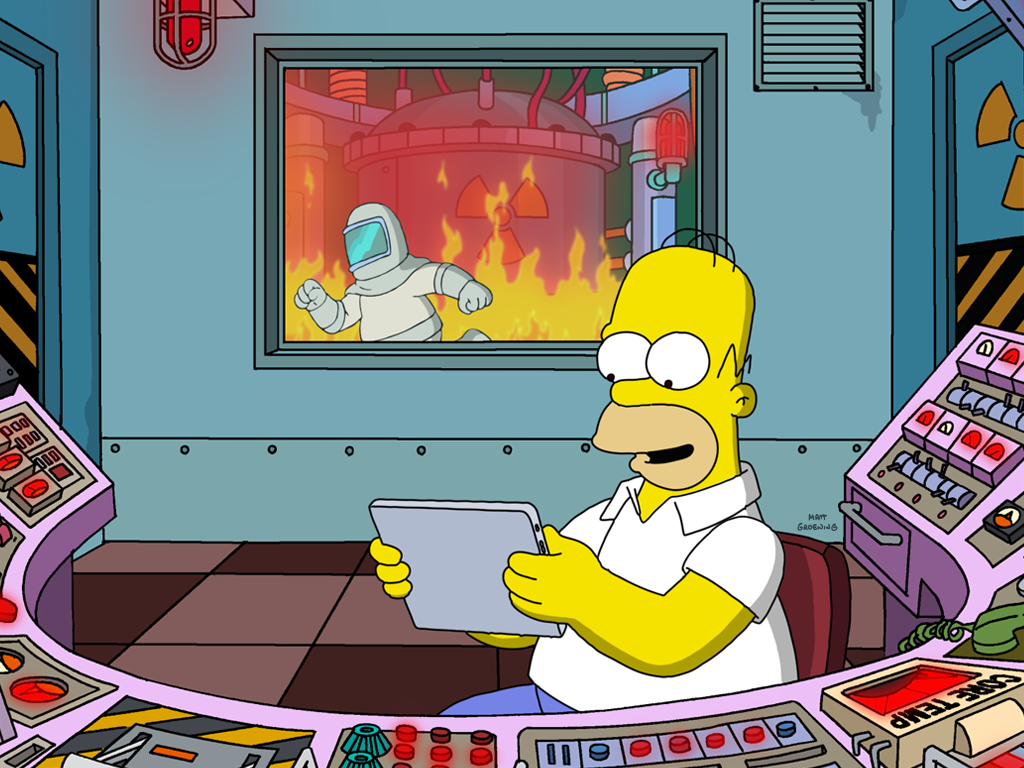 Komunitní ošetřovatelství zaměřené na zdraví v zaměstnání
http://fortune.com/2016/05/14/the-simpsons-live-episode/
Role komunitního ošetřovatelství u zaměstnanců
Ochrana zdraví
Prevence nemocí
Navrácení porušených funkcí pracující populace - prodloužit kvalitní život

Standardy - Americkou asociace ošetřovatelství zaměstnaneckého zdraví

„Aplikování ošetřovatelských principů pro udržení zdraví    pracujících ve všech zaměstnáních.“
Cíle ošetřovatelství zaměřeného na ochranu zdraví v zaměstnání
1. Napomáhat bezpečnosti pracovníka při práci a chránit ho před zdravotními riziky.
2. Podporovat bezpečné a zdravé pracovní prostředí.
3. Ulehčovat úsilí pracujících a jejich rodin při uspokojování jejich zdravotních potřeb. 
4. Podporovat edukaci a výzkum v této oblasti. 
5. Poskytování první pomoci a léčebných výkonů při existujících zdrav. problémech. 
6. Účast na plánování efektivních programů ochrany zdraví zaměstnanců.
Dělení úloh dle Rogersové
1. role: klinická sestra
2. role: sestra administrátorka 
3. role: sestra edukátorka 
4. role:sestra výzkumnice 
5. role: sestra konzultantka – odbornice 

 sestry vykonávající péči o zdraví v zaměstnání jsou součástí týmu, spolupracují s lékařem, industriálními hygieniky, toxikology, epidemiology aj.
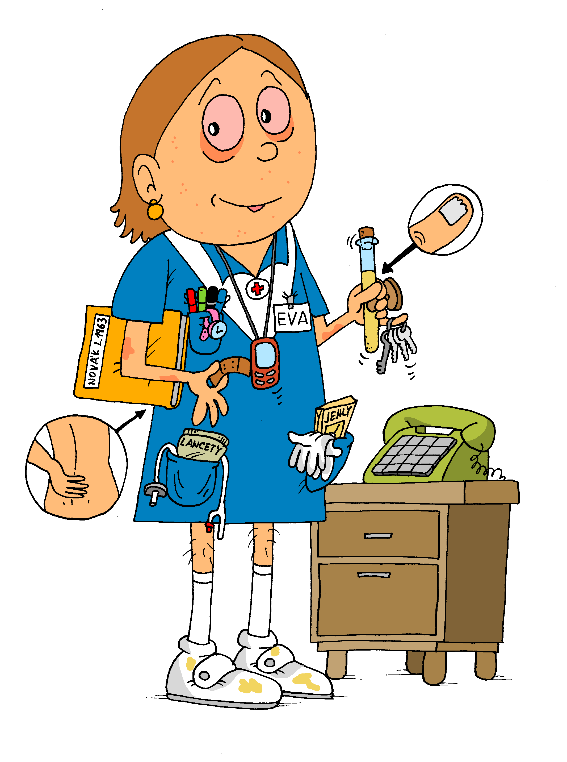 http://sestricka.com/pracovni-rad-pracovni-napln-zdravotni-sestry-z-roku-1870
Rizika ohrožující pracující
Model péče o klienta v pracovním zařazení – Clarková (1996)
K
L
ODHAD PROBLÉMU
I
DIAGNÓZA
E
PLÁNOVÁNÍ
N
IMPLEMENTACE
T
Úroveň prevence:
Primární
Sekundární
Terciární
Epidemiologická perspektiva:
Biologie člověka
Prostředí
Životní styl
Zdravotnický systém
Epidemiologická perspektiva
Biologické faktory
Dozrávání a věk
Genetické dispozice
Fyziologické funkce
Prostředí
Fyzikální - fyzikální, chemické, elektrické, tepelné ohrožení, zvedání těžkých břemen, nepohodlná poloha
Psychické – pracovní stres, indikátory psych. prostředí
Sociální  - vztahy mezi zaměstnanci
Životní styl
Dodržování provozních opatření při práci,
Stravování
Odpočinek a cvičení
Bezpečnostní opatření
Epidemiologická perspektiva
Zdravotní péče
Externí systém – mimo pracoviště, v široké komunitě
Interní systém – zahrnuje:
program sledující přítomnost toxických účinků na pracovišti
program zdravotní politiky na pracovišti
specifický program ochrany zdraví
sdružený program zaměřený na uspokojení různých zdravotních potřeb zaměstnanců
Plánování ošetřovatelské péče na pracovištích
Primární prevence

a) ochrana zdraví - výchova ke zdraví, plnohodnotná výživa, odpočinek a cvičení, prenatální péče u těhotných zaměstnaných

b) prevence nemocí – imunizace, omezení nebo odstranění rizikových faktorů, redukce a kontrola stresu 

c) prevence úrazů - edukace společnosti, používání bezpečnostních ochranných prostředků, ochrana při rizikových pracovních výkonech, eliminace rizik, používání vhodných tělesných mechanismů
Sekundární prevence

a) screening
předzaměstnanecký
periodický screening zaměřený na rizikové zdrav. problémy
screening prostředí 

b) léčení při současně vyskytujících se problémech
fyzické náhlé případy
psychologické události
zaměstnanecké pohromy
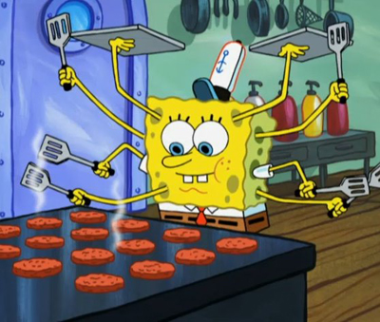 https://twitter.com/akftkf1423/status/652827348430012416
Terciární prevence

a) prevence šíření chorob imunizací a izolací nemocných
b) prevence opětovného šíření chorob
c) prevence komplikací chronických problémů
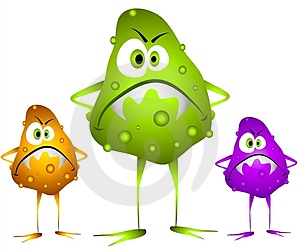 http://www.stockphotos.cz/image.php?img_id=3131789&img_type=1
Péče o zdraví v zaměstnání v ČR
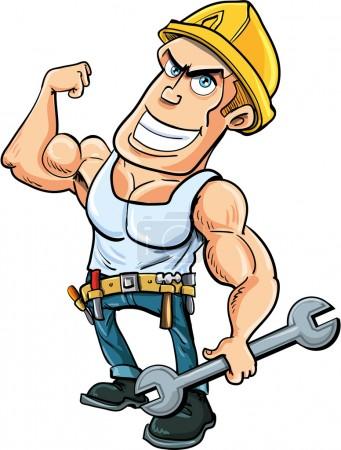 Obor klinického pracovního lékařství a klinické toxikologie
Zákoník práce – Bezpečnost a ochrana zdraví při práci
Nejbližší pracoviště – ambulance praktického lékaře pro závody
https://fotky-foto.cz/fotobanka/kresleny-udrzbar-protahuje-svaly(4-38807513)/
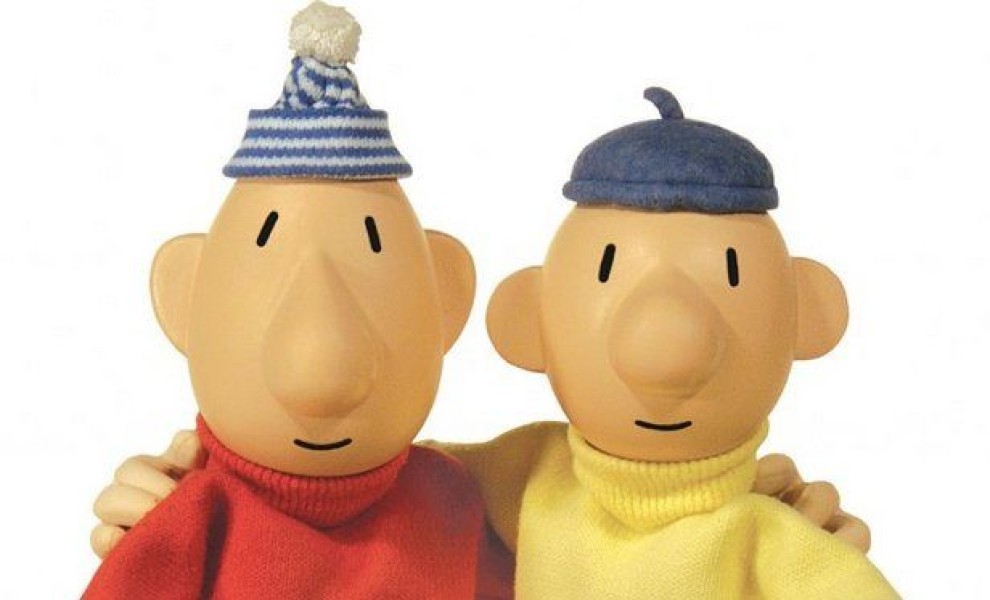 Děkujeme za pozornost
Zdroje
HANZLÍKOVÁ, Alžbeta. Komunitní ošetřovatelství. Martin: Osveta, 2006. ISBN 978-80-8063-257-1